Describing data sets
AN INTRODUCTION TO DESCRIPTIVE STATISTICS
Day 10
Numerical Descriptions of Data
Measures of Center
Data set {15, 19, 29, 14, 13, 9, 15}
Put the data set in order of smallest value to largest value
				9, 13, 14, 15, 15, 19, 29

Mode (most frequently occurring) is ??
Mean (arithmetic average (9+13+14+15+15+19+29)/7) is ??
Median (middle number) is ??
Range (largest number minus smallest number) is ??
Outliers (numbers that fall far outside the data set)??
Data set {15, 19, 29, 14, 13, 9, 15}
Put the data set in order of smallest value to largest value
				9, 13, 14, 15, 15, 19, 29

Mode (most frequently occurring) is 15
Mean (arithmetic average (9+13+14+15+15+19+29)/7) is 16.3
Median (middle number) is 15
Range (largest number minus smallest number) is 20
Outliers (numbers that fall far outside the data set) are not present in this series of numbers.
What if the data set is even in number?
To find the mean, mode and range, the procedure is the same.

To find the median, you would average the middle two numbers.  
	For example:   1, 2, 4, 9, 10 ,13
The middle number, the median, is between 4 and 9 which would be 7.5.
Visual Descriptions of Data
Graphs
Shape
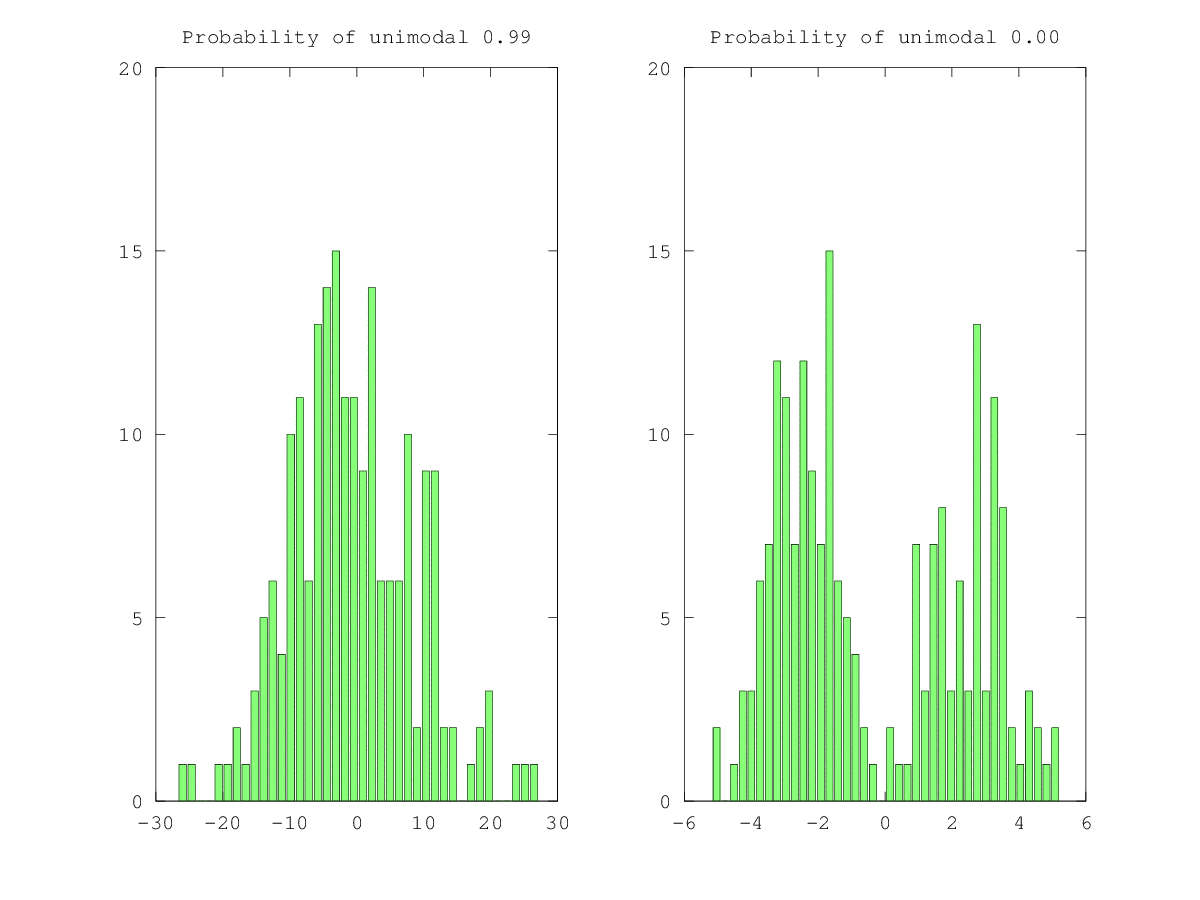 Unimodal




Bimodal
Variation
8
Shape, Variation
Shape (how many peaks)
unimodal
bimodal
multimodal
Variation (low, medium, high)
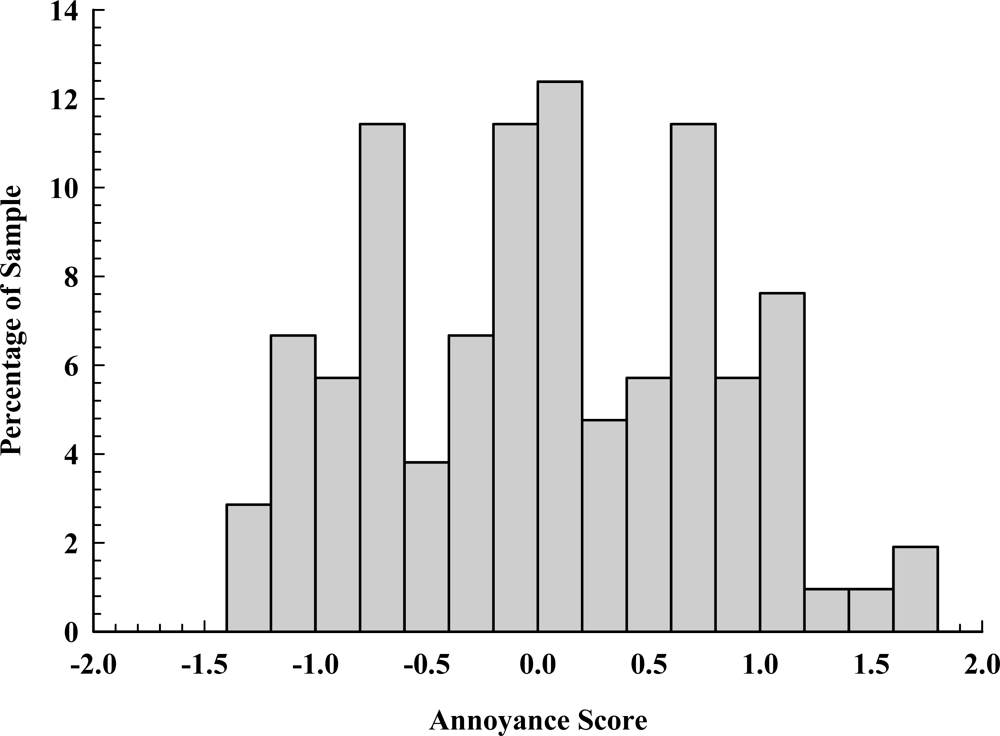 Skew
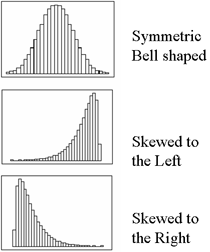 Shape, Variation, Skew
Shape (how many peaks)
unimodal
bimodal
multimodal
Variation (low, medium, high)
Skew 
Normal/Symmetric (mean=median=mode)
Left-Skew (mean<median; tails off to left/low end)
Right-Skew (mean>median; tails off to right/high end)
Shape, Variation, Skew
Shape (how many peaks)
unimodal
bimodal
multimodal
Variation (low, medium, high)
Skew 
Normal/Symmetric (mean=median=mode)
Left-Skew (mean<median; tails off to left/low end)
Right-Skew (mean>median; tails off to right/high end)
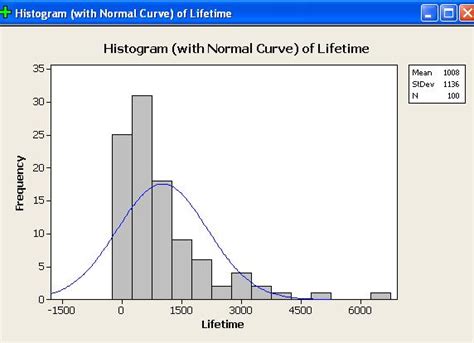 Shape, Variation, Skew
Shape (how many peaks)
unimodal
bimodal
multimodal
Variation (low, medium, high)
Skew 
Normal/Symmetric (mean=median=mode)
Left-Skew (mean<median; tails off to left/low end)
Right-Skew (mean>median; tails off to right/high end)
How the Numerical and Visual meet
Measures of Center in a Normal Distribution
15
Measures of Center and Skew
16